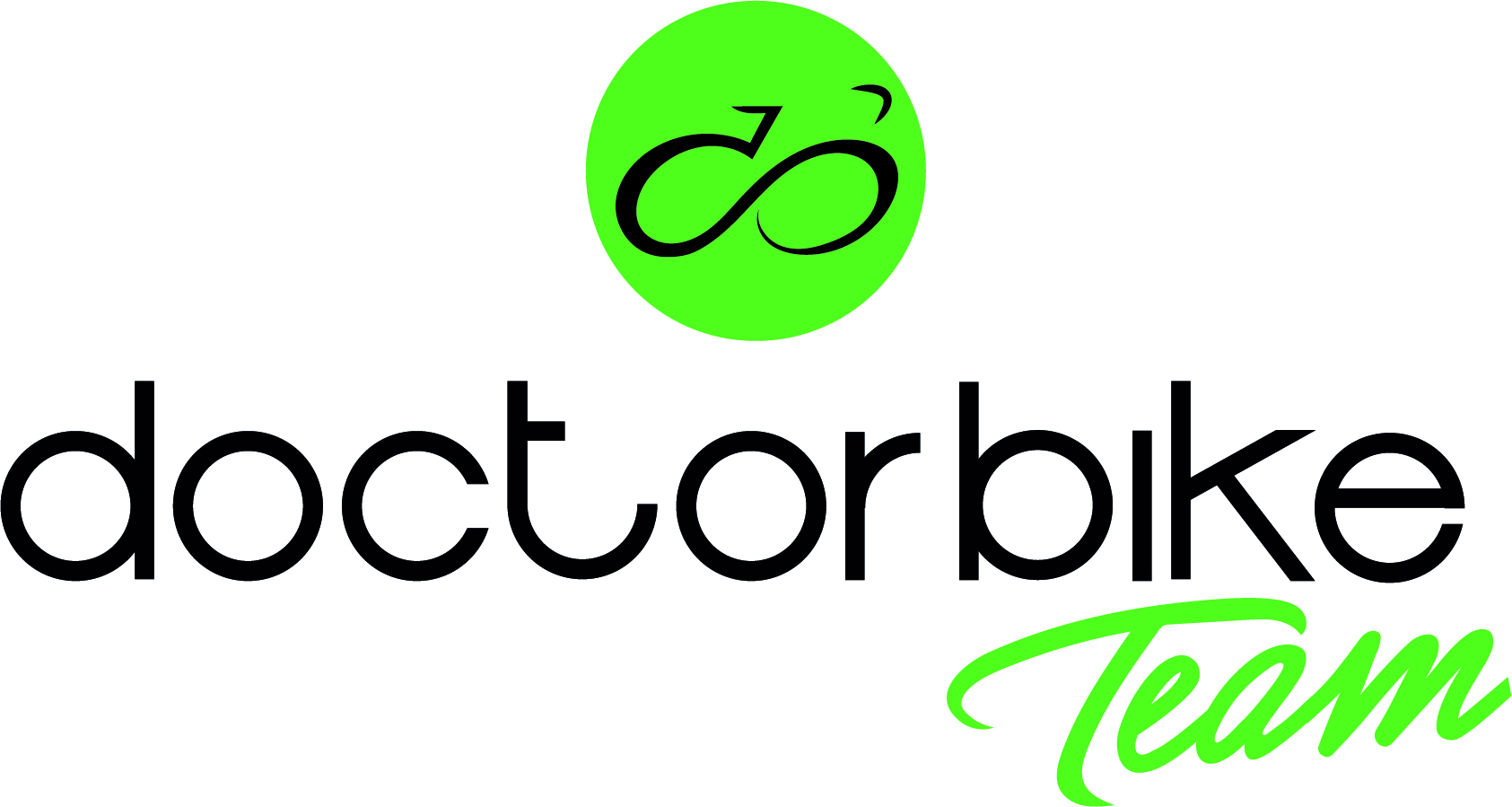 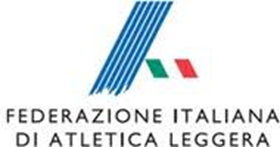 Rinnovo solo TESSERA FIDAL  € 30
NUOVO Tesserato FIDAL € 70
Canotta Team 2019 € 30

Trasferimento a carico dell’Atleta:
€ 30 per i trasferimenti  dalla Regione Lombardia 
€ 50 per i trasferimenti da  fuori Regione  Lombardia 

I nuovi tesserati 2019 riceveranno:
Tessera Fidal 
Canotta Team
Primi 5 nuovi iscritti TESSERA FIDAL a carico della Società
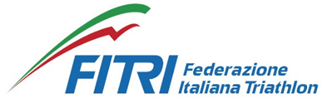 Nuovo tesserato FITRI €160
Rinnovo solo tessera FITRI 65 € 

Trasferimento FITRI € 25 a carico dell’Atleta

I tesserati 2019 riceveranno:

Tessera FITRI 
Body Race solo per i nuovi tesserati
Primi 5 nuovi iscritti TESSERA FITRI  a carico della Società
Quota tessera ACSI € 35
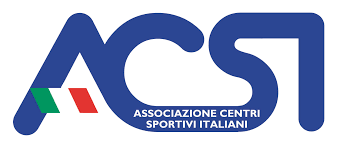 Primi 3 nuovi iscritti TESSERA ACSI a  carico della Società
Per ulteriori info chiamaci 329.7709497 / 02 97255461
o scrivici: info@triathlonteamdoctorbike.it